Maken van draaiboek
1-3-2021
Onderwerp van de presentatie
1
Stappen:
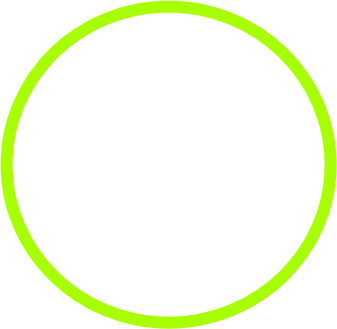 2
3-10-2023
1. Wat? Flow?
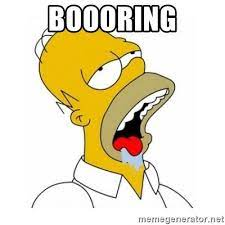 Hoe kan het evenement gevormd worden zodat de gestelde doelstelling wordt bereikt?

Hoe gaan we het evenement invullen? Tijdsduur, moment op de dag, thema, veel of weinig interactie tussen de gasten, beleving, imagenering….. 

Welk programma bieden we de doelgroep zodat er voldoende animo ontstaat? Kies passende activiteiten. 

Uit welke onderdelen is het programma opgebouwd? Gezamenlijke onderdelen, keuzes, hoe groot zijn de tijdsblokken….
3
3-10-2023
Voor het idee:
Gemiddeld kun je de volgende richtlijnen voor de duur van bepaalde programmaonderdelen aanhouden:
ontvangst en registratie: 30 tot 45 minuten (onder meer afhankelijk van de reisafstand die de gasten moeten afleggen om op de locatie te komen)
welkomstwoord of dankwoord: 5 tot 10 minuten
kleine activiteit of workshop; 15 tot 20 minuten 
koffie- en theepauze: 15 tot 30 minuten
lunchpauze: 1 tot 1,5 uur
receptie of borrel: 1 tot 3 uur
aperitief: 0,5 tot 1 uur
zittend diner: 1,5 tot 3 uur
dinerbuffet: 1,5 tot 2,5 uur
feestavond: 3 tot 4 uur
entertainment act of optreden: 10 tot 30 minuten
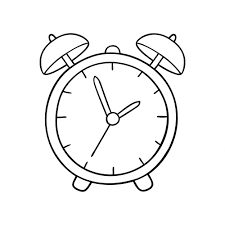 Bron: https://www.events.nl/conceptfase
4
3-10-2023
Wat ook:
ZORG VOOR EEN INTERACTIEF PROGRAMMA
HOUD HET EVENEMENT IN BEWEGING
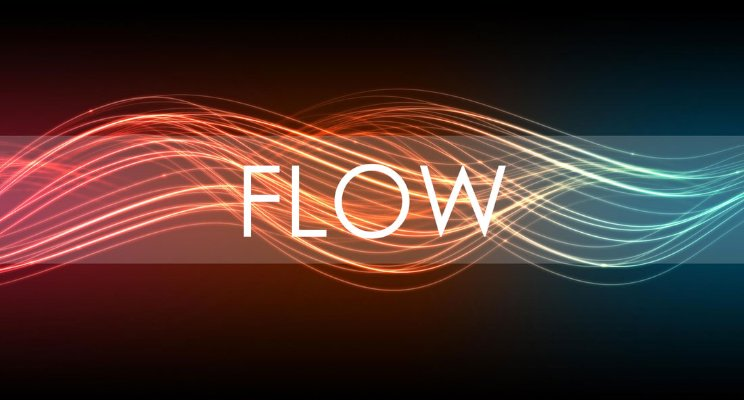 ZET BELEVING VOOROP
Zorg voor je gasten in het kader van een warm ontvangst, een prettig verblijf en een vriendelijk afscheid. Op deze manier zorg je ervoor dat je gasten met een goed gevoel naar huis gaan en graag nog eens terugkomen.
STEEK TIJD IN DE AANKLEDING EN MUZIEKKEUZE
De juiste muziek kan de beleving van je evenement upgraden, maar toch wordt dit vaak vergeten.
5
4-3-2021
Flow?
Concentratie
6
3-10-2023
Opdracht 1: flow
Ontwerp jullie evenement en maak je eigen keuze uit deze onderdelen: 
- inloop, aanmelden, registeren, naamkaartjes etc. 
- welkomstwoord
- uitleg activiteiten of programma
- de verschillende activiteiten
- pauzes of tussendoor-catering 
- maaltijd
- gezamenlijke activiteiten
- afronding 
- evaluatie met deelnemers/bezoekers
- dankwoord of slotwoord
- ? 


Zet ze ook in een tijdsplanning!
Deze opdracht komt uit week 3; heb je die af dan kun je doooorrrrrrr.
Anders eerst dit maken!
7
3-10-2023
Opdracht 2Ombouwen naar draaiboek
1. De basics
Niet alleen jij moet het overzicht bewaren. Een draaiboek maken is een eerste stap in het houden van overzicht. Elke medewerker moet weten wat hem of haar te doen staat tijdens jouw beurs of evenement. Maak daarom een algemeen overzicht van die dag(en). Zet de volgende dingen op de eerste pagina: 

De naam van het evenement.
Naam en telefoonnummer van de opdrachtgever
Het verwachte aantal gasten.
Het type evenement (zoals een beurs of congres).
Het adres en telefoonnummer van de locatie
De datum en tijden (ook zeker de op- en afbouwtijden).
Wie de eindverantwoordelijke is voor het evenement.
Het telefoonnummer van je BHV’er of de locatie van het EHBO-personeel.
8
4-3-2021
2. Maken van schema
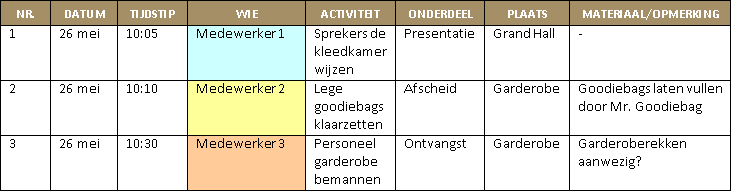 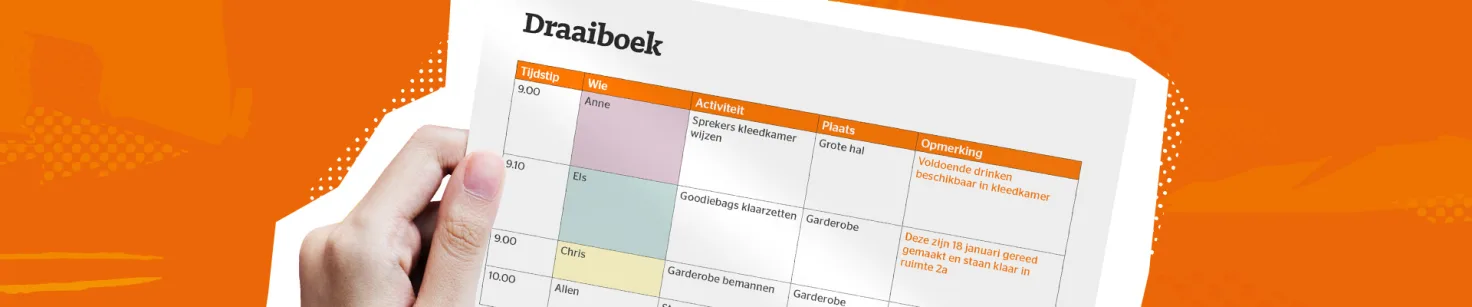 Voorbeeld!
9
3-10-2023
Een schema in word:
Klaarzetten, opbouwen
Het evenement
Afbreken, opruimen.
10
3-10-2023
Succes!
11
Onderwerp van de presentatie
3-10-2023